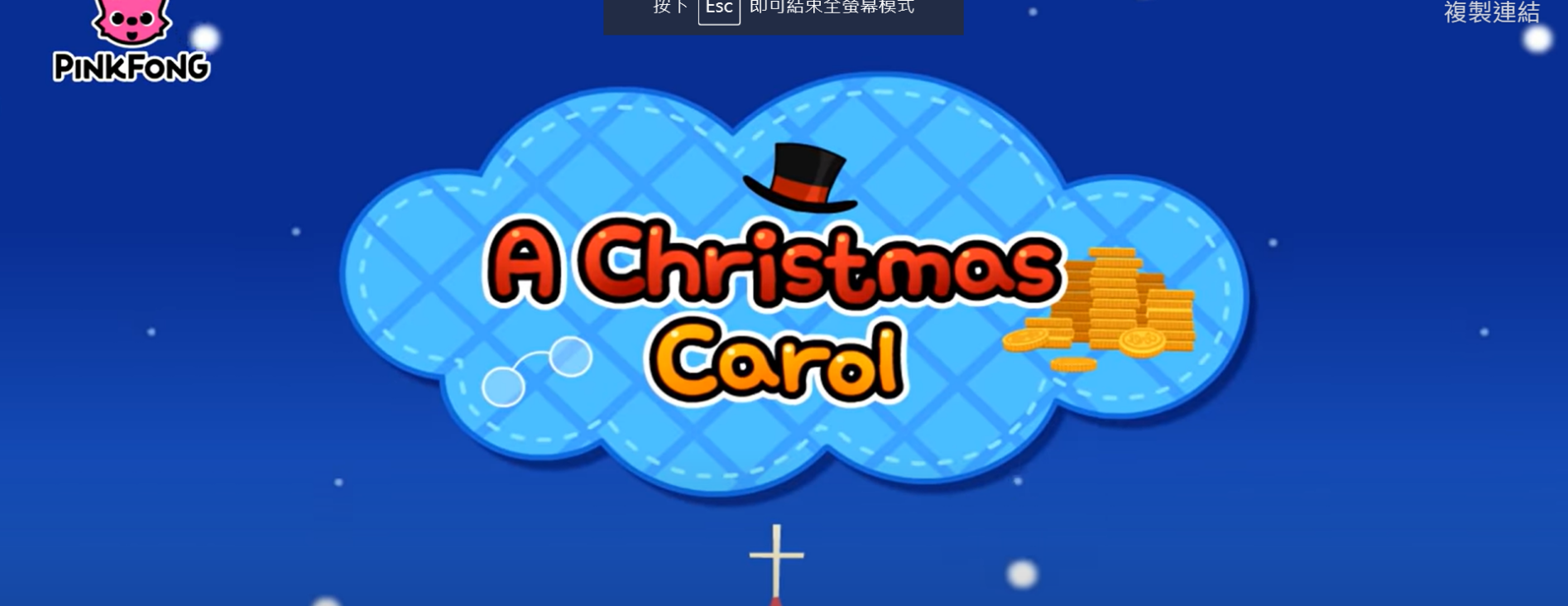 聖誕節主題
聖誕愛  sharing
外國過節
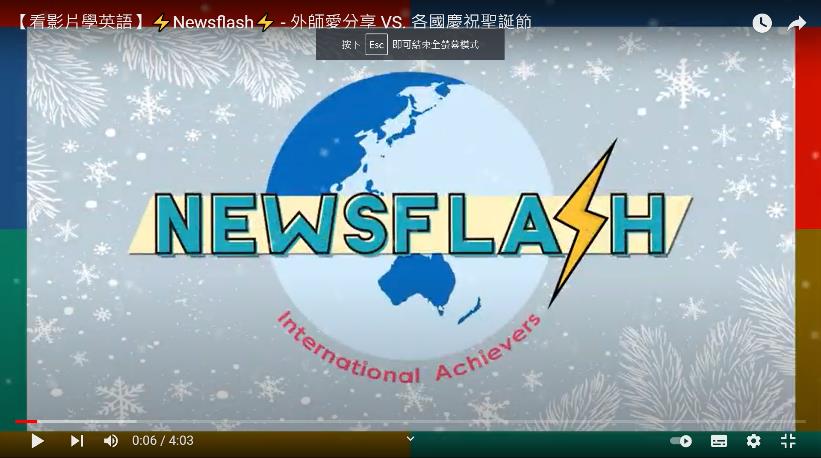 各國習俗
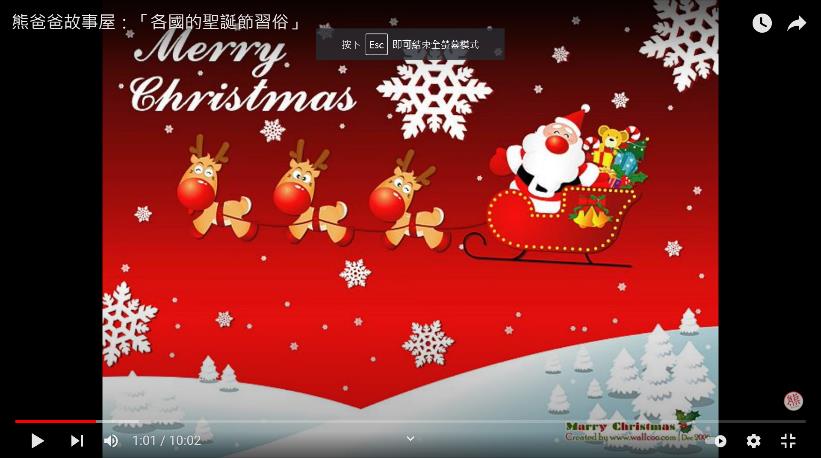